WBL – MODULo 2
Motivazione per imparare la tecnologia
﻿www.housingcare.net
The European Commission support for the production of this publication does not constitute an endorsement of the contents which reflects the views only of the authors, and the Commission cannot be held responsi­ble for any use which may be made of the information contained therein
Impostare la scena / il bisogno
Ci sono ancora ripercussioni dalla pandemia 
Una popolazione europea che invecchia
Difficoltà ad assumere operatori sanitari
Crisi economica ad alta inflazione
Maggiore uso delle tecnologie nei comuni e nella società in generale
Necessità continua di formazione di dipendenti e volontari
Motivazione – Perché è importante
Molte persone sono nervosenell’uso delle nuove tecnologie e corrono il rischio di essere disconnesse dalla comunicazione con le autorità pubbliche, la famiglia e gli amici.
Scopri quali ragioni ed esempi possono essere utilizzati nell'allenamento per mantenere la motivazione
Scopri cosa può convincerli che la tecnologia è utile nella vita di tutti i giorni
Fai un buon piano per la formazione
I tutor e i formatori
Tutor e operatori sanitari / volontari che lavorano con gli anziani
Insegnanti di informatica che lavorano con gli anziani
Famiglia che insegna agli anziani
Anziani che insegnano agli anziani
Osservazioni
Essere consapevoli delle difficoltà di apprendimento
La motivazione nasce quando si scopre come la formazione può rendere la vita di tutti i giorni più facile
Rendere la formazione rilevante per gli operatori sanitari
Chiarire i vantaggi 
Necessità di formare gli operatori sanitari
I dispositivi selezionati sono rilevanti per la stragrande maggioranza degli operatori sanitari e degli anziani
Esempi
Quali hobby e interessi hanno gli operatori sanitari? – usarli come esempi nella formazione
Usa i tuoi esempi 
Considera come la tecnologia può fare la differenza nella vita di qualcuno
Mettiti nei panni degli operatori sanitari: in che modo la tecnologia ti aiuterebbe?
Racconta storie che li aiuteranno a relazionarsi con gli esempi che dai 
PREPARATEVI!
Tecnologia

- Come può aiutare?
Famiglia
La mia famiglia vive lontano da me ed è impegnata nella vita di tutti i giorni.

Messaggi – SMS (testo), WhatsApp 
E-mail – facile e veloce 
Invia e ricevi foto
Facebook / Instagram

Consulta la guida tecnica su come farlo.
Amici
I miei amici sono occupati, non ci incontriamo così spesso.

Sessione Skype di gruppo – con una webcam 
Gruppo WhatsApp
Condivisione di informazioni sugli interessi reciproci
Fai passeggiate virtuali
Gruppo Facebook
Hobby
Esempio: mi piace lavorare a maglia, ma ho bisogno di ispirazione e di qualcuno con cui condividerla.

Fai una ricerca su Google per i modelli e stampali.
Cerca gruppi con lo stesso interesse, incontra nuove persone online e condividi modelli.
Scatta foto dei tuoi lavori  e condividile con familiari, amici e gruppi online.
Commenta i lavori degli altri e usa gli emoji giusti

Consulta la guida tecnica su come eseguire questa operazione.
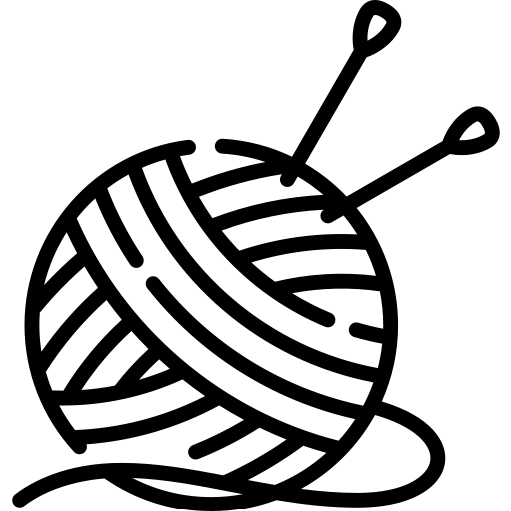 Hobby - Viaggi
Esempio: mi piace viaggiare, ma non so dove andare o come.
Cerca online (Google) i luoghi che ti piace visitare e cerca informazioni turistiche
Cerca online hotel e volo, autobus o treno e leggi la recensione
Usa Google Maps o Streetview per vedere come appare online
Usa Google Immagini per guardare le foto che i visitatori hanno messo online
Consulta la guida tecnica su come eseguire questa operazione.
Hobby - Viaggi
Esempio: forse posso trovare un modo economico per viaggiare?
Trova online gli orari o le opzioni di voli, treni e autobus
Controlla le destinazioni, i prezzi e il periodo migliore per viaggiare
Trova le aziende specifiche ma anche siti web come Momondo, Skyscanner e altri che cercano molte aziende diverse
Puoi prenotare online se hai un indirizzo e-mail

Consulta la guida tecnica su come eseguire questa operazione.
Frustrazione – non funziona
Qualcosa non funziona, è rotto o sto facendo qualcosa di sbagliato?

Cerca un video di YouTube che possa guidarti su come risolvere i problemi
Cerca un forum per la discussione, molte buone idee possono guidarti
Cerca un manuale di istruzioni online

Consulta la guida tecnica su come eseguire questa operazione.
Shopping online - generi alimentari
Esempio: non ho tempo per fare acquisti, o i negozi sono a chilometri di distanza / Non riesco a fare acquisti.

Ci sono molti supermercati online ora e puoi ordinare i tuoi generi alimentari online eliminando questo problema
Puoi ordinare e pagare online e ritirare (click'n'collect)
Puoi ordinare, pagare e ricevere la spesa consegnata 
Avrai bisogno di una e-mail per ordinare.

Consulta la guida tecnica su come eseguire questa operazione.
Shopping online – Regali o varie
Esempio: devo comprare un regalo per mia nipote ma da un negozio che è lontano.

Ci sono molti supermercati online ora e puoi ordinare i tuoi generi alimentari online eliminando questo problema
La maggior parte dei negozi più grandi offre acquisti online dalla loro pagina web
Cerca l'articolo nel negozio online, scegli taglia / modello e colore ecc., Paga e check-out.
Avrai bisogno di una e-mail per ordinare.

Consulta la guida tecnica su come eseguire questa operazione.
Terminologia
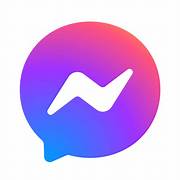 Esempio: la gente parla di "messenger" come strumento di comunicazione, non so come usarlo.

La formazione tecnologica svilupperà le tue abilità
Una volta che hai imparato diventa facile e puoi parlare con molte persone con messenger
Consulta la guida tecnica su come eseguire questa operazione.
La tecnologia dà voce allo studente più silenzioso.

 
– Jerry Blumengarten
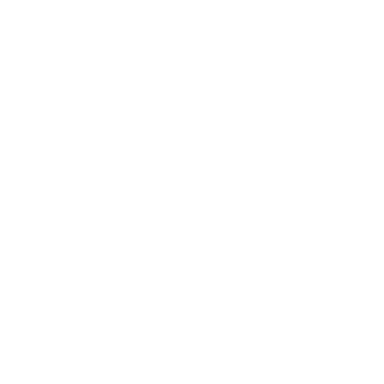 Grazie
Fine del Modulo 2
www.housingcare.net